ITTO個別指導学院茅ヶ崎萩園校
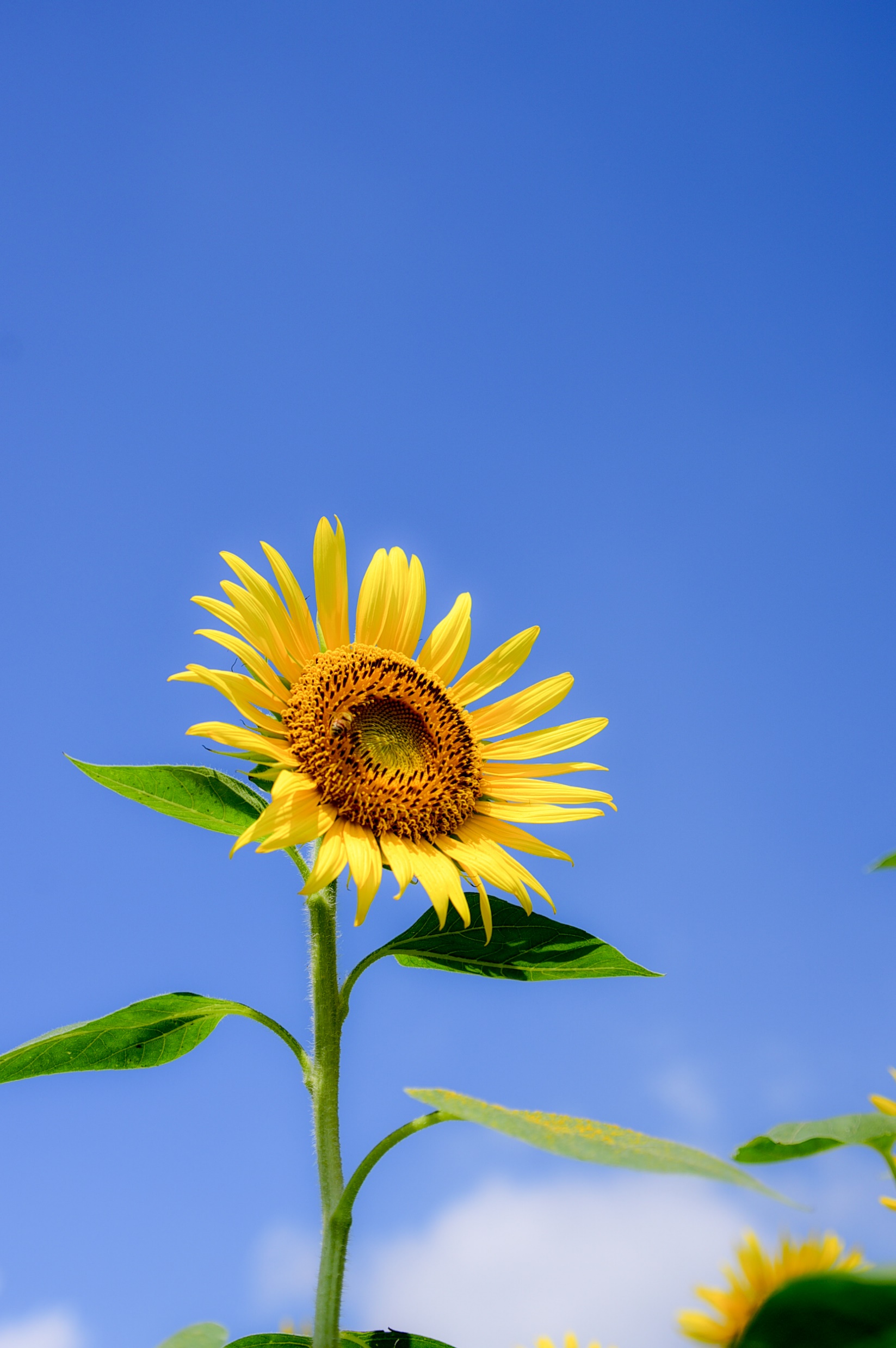 夏期講習
申込受付中
無料体験授業・入塾説明随時受付中！
期間：7月1日(金)～８月３１日(水)
ITTO個別指導学院
 茅ヶ崎萩園校
TEL:0467-84-5811
平日　16：00～22：00
短い夏休みだからこそ、
個別で集中！
★上記期間でお気軽ご相談ください。
　　※日曜及び休校日はお休みなります。
[Speaker Notes: 冬期講習も受付中！！]